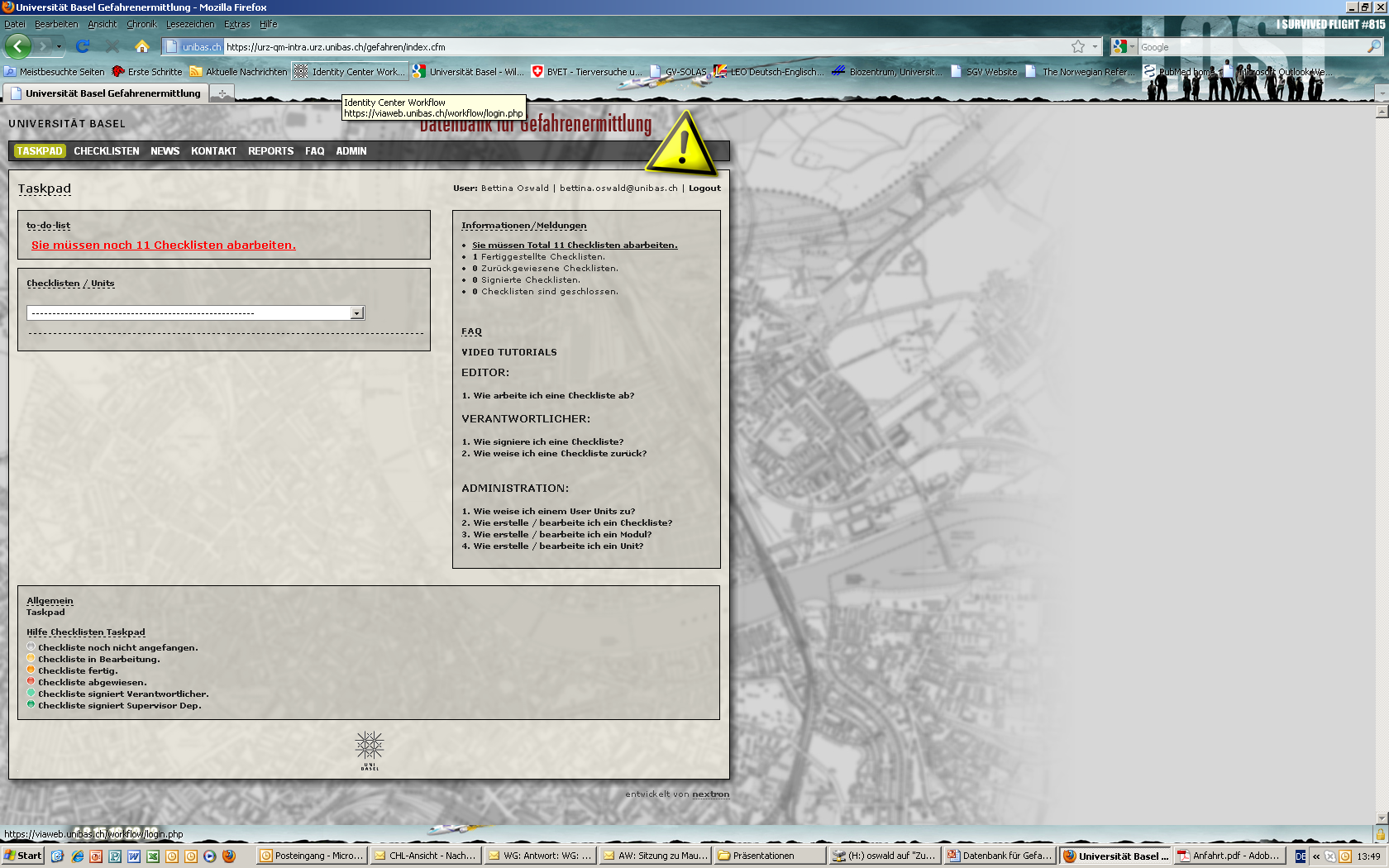 13.02.2014
Werner Duttweiler
Universität Basel / Ressort BHTS
Petersgraben 35
4003 Basel
Datenbank für Gefahrenermittlung
1
Datenbank für Gefahrenermittlung - Einloggen ins System
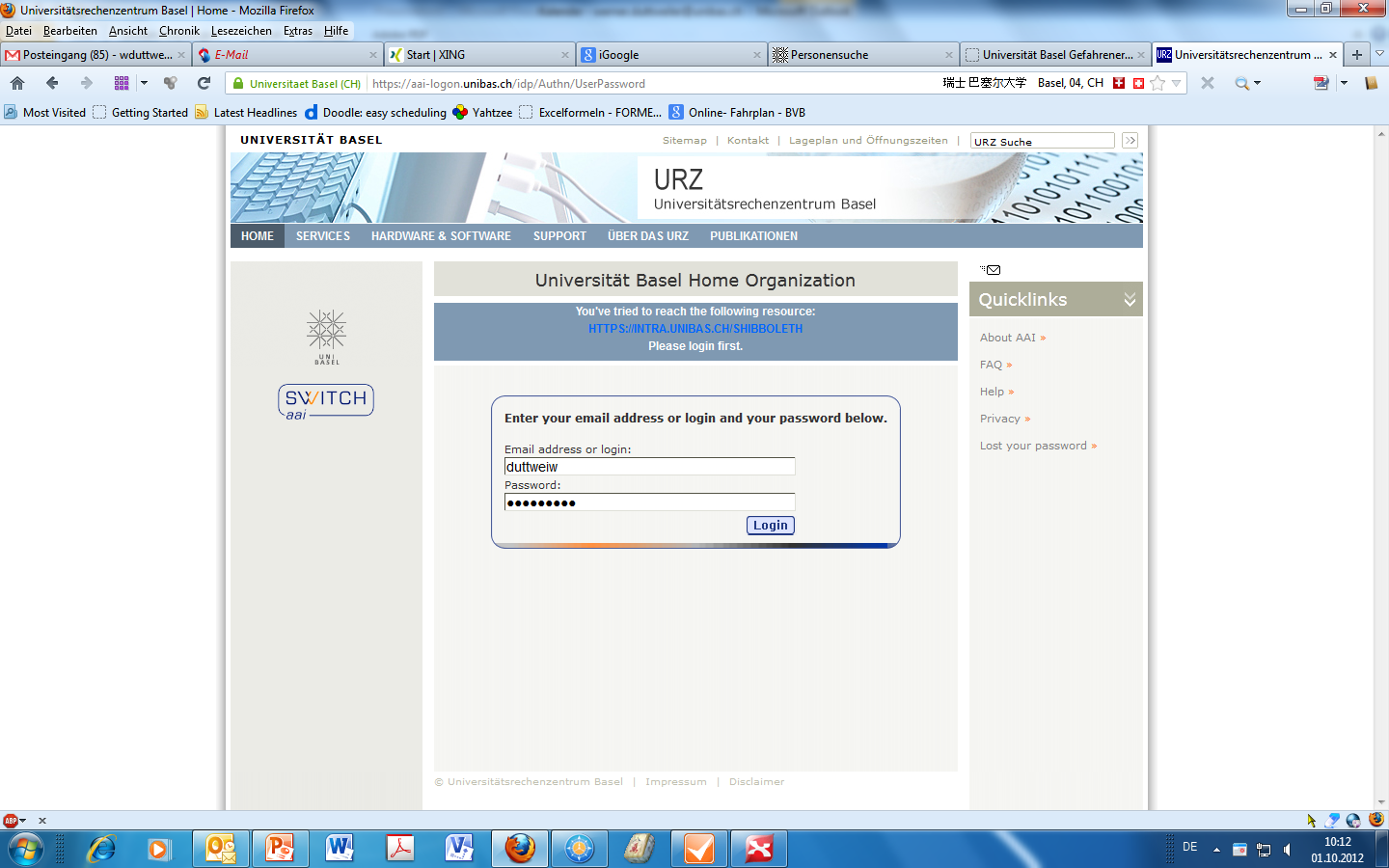 Einloggen über: https://intra.unibas.ch/gefahren/login

Eingabe: Username und Passwort wie beim Einloggen ins Uni-Netz.
2
Datenbank für Gefahrenermittlung Checklisten bearbeiten
Durch Anklicken des roten Textes wird eine Liste mit den zu bearbeitenden Checklisten geöffnet.
3
Datenbank für Gefahrenermittlung –Auswahl der Checkliste
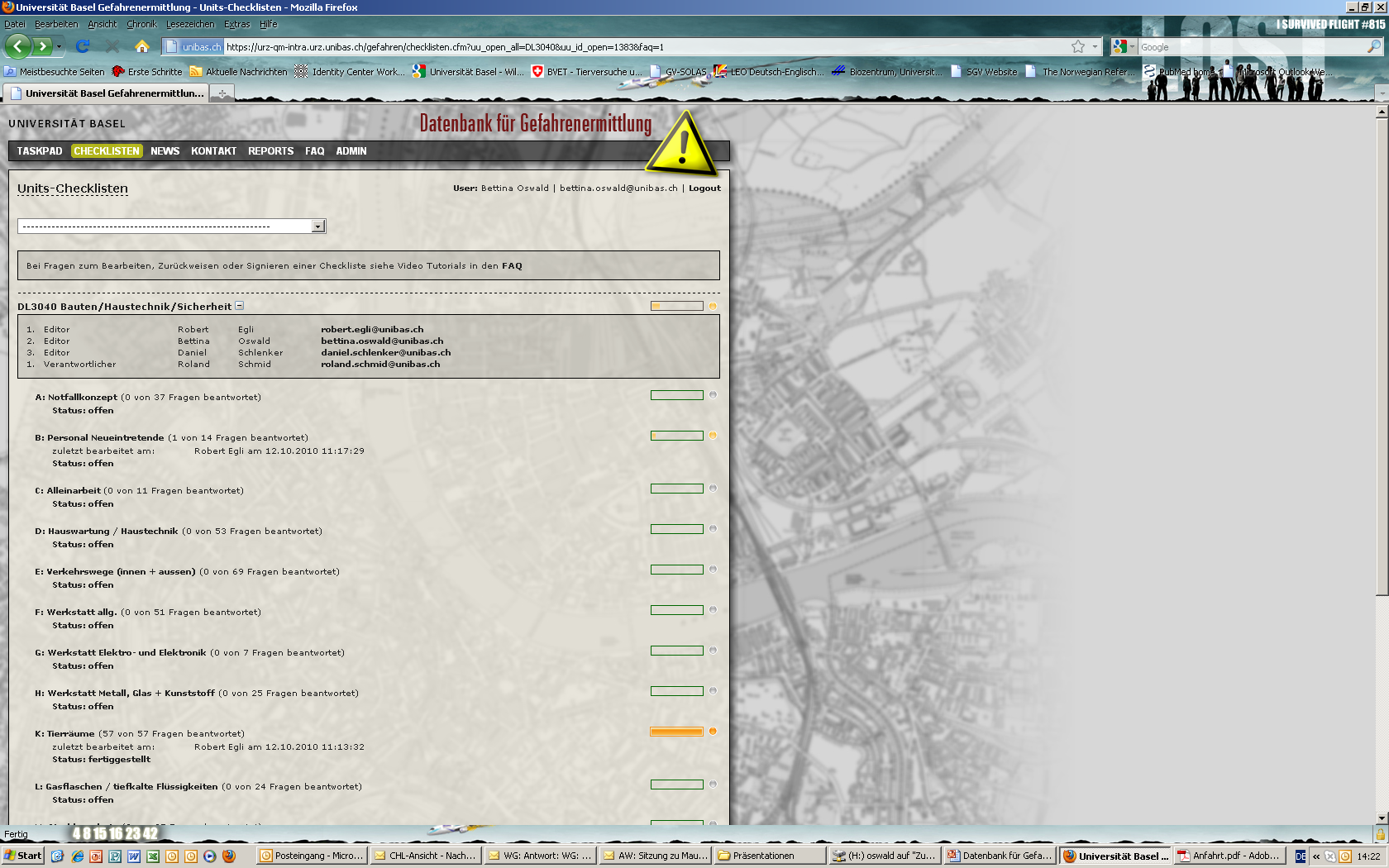 Anwählen der gewünschten Checkliste 
Öffnen der Checkliste mit den einzelnen Fragen
Zu jeder Checkliste wird der Bearbeitungsstand angezeigt ebenso zu jedem Modul.
4
Datenbank für Gefahrenermittlung –Oeffnen der CHL– erster Schritt
Checkliste (CHL) anklicken
Besondere Gefahr nicht vorhanden
Besondere Gefahr vorhanden
CHL ist mit 1 Mausklick + Kommentar abgearbeitet
CHL muss Punkt für Punkt abgearbeitet werden
5
Datenbank für Gefahrenermittlung –Erster Schritt
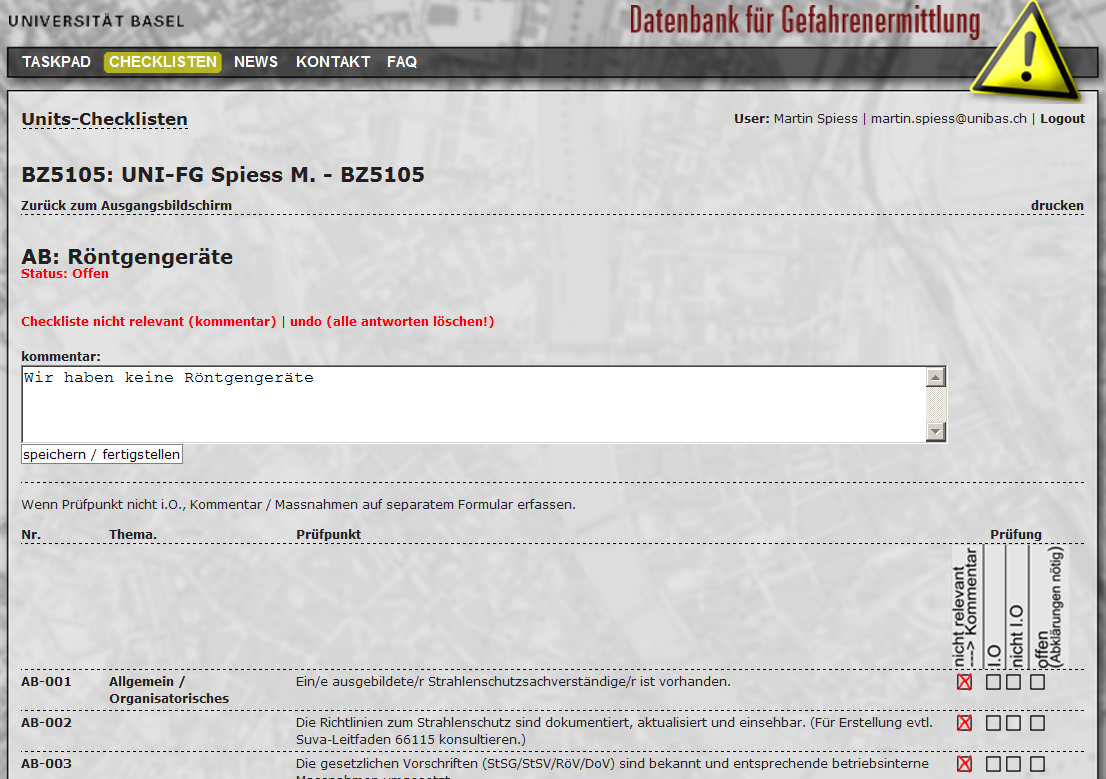 Wenn Thema der Checkliste nicht relevant, kann ganze Checkliste als «nicht relevant» klassiert werden. Klassierung muss kommentiert werden!
Mit «undo» können alle Antworten gelöscht werden, nur solange CHL nicht abgeschlossen ist.
6
Datenbank für Gefahrenermittlung Checklisten bearbeiten
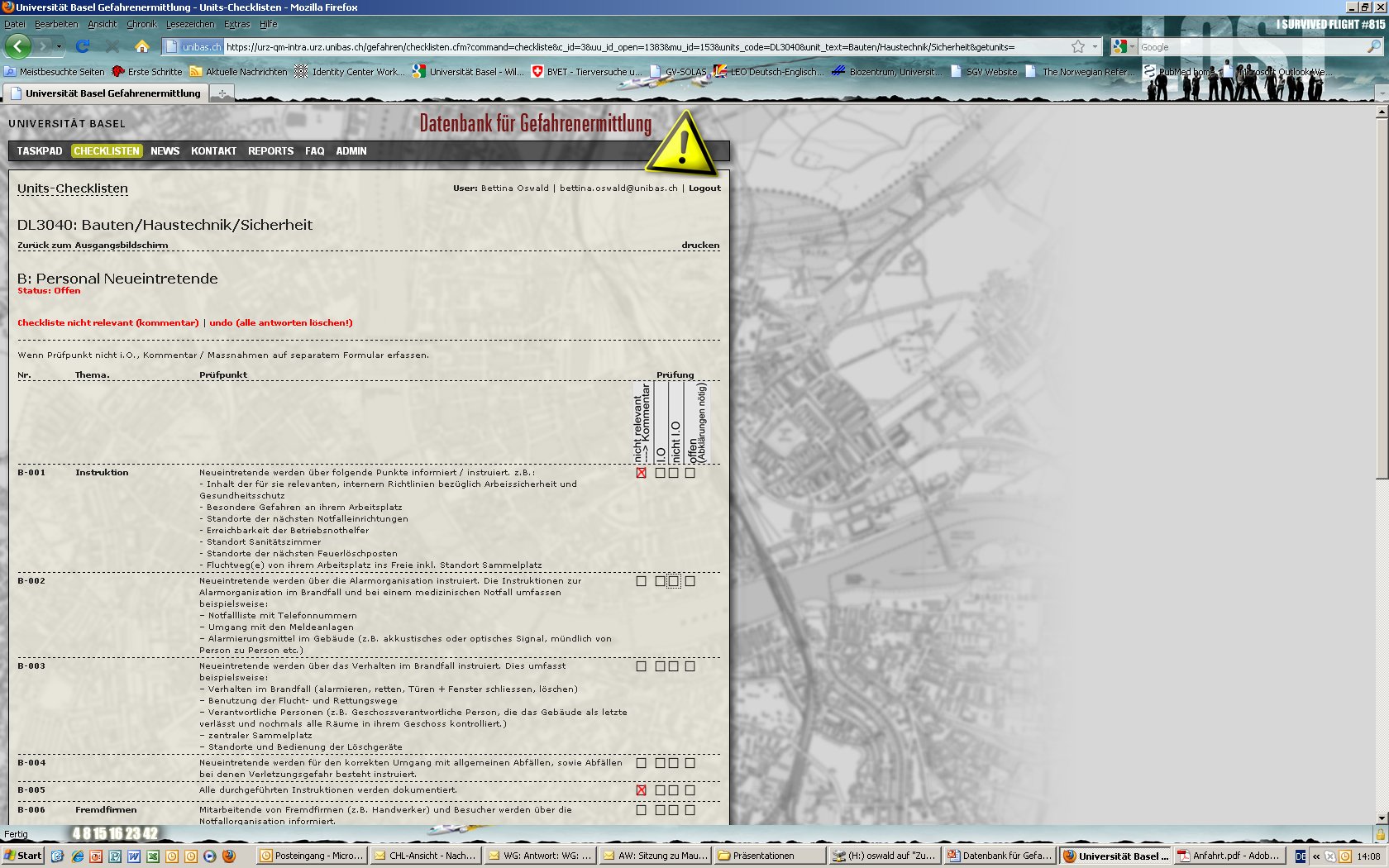 Jede Frage ist durch Anklicken des entsprechenden Kästchens zu beantworten. (kein Doppelklick!!)
7
Datenbank für GefahrenermittlungMassnahmen festlegen
Bei Anwahl des Kästchens nicht i.O. oder nicht relevant, öffnet sich ein Massnahmenfenster.
In dieses Fenster muss eine Begründung für nicht relevant oder eine Massnahme für nicht i.O. eingetragen werden.
8
Datenbank für GefahrenermittlungMassnahmen festlegen
Technische Massnahmen		
Schutzvorrichtungen, Absaugvorrichtungen
Organisatorische Massnahmen	
Weisungen erarbeiten, Abläufe regeln, periodische Instruktionen durchführen
Personelle Massnahmen	
Persönliche Schutzkleidung,  Qualifikation sicherstellen
9
Datenbank für GefahrenermittlungCheckliste fertigstellen
Abschliessen der Checkliste bewirkt e-mail-Mitteilung an Verantwortlichen, dass eine Checkliste zum Signieren bereitsteht.
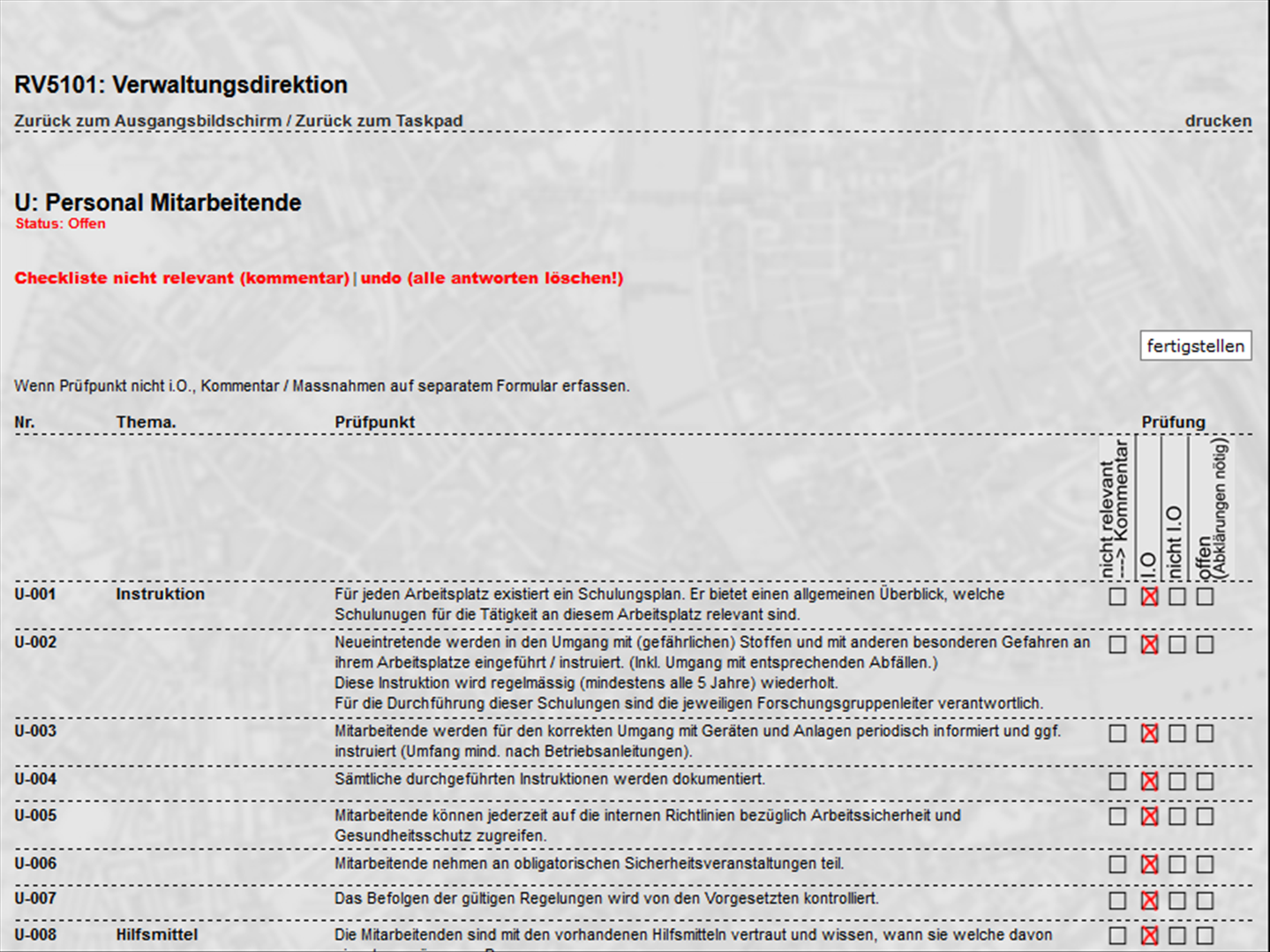 Wenn alle Fragen ausgefüllt, Klick auf «Zurück zum Ausgangsbildschirm».
Checkliste nochmals öffnen und Checkliste mit Klick auf «fertigstellen» abschliessen.
Checkliste wird eingefroren und kann nicht mehr bearbeitet werden.
8
Datenbank für GefahrenermittlungInformationen auf Taskpad
Taskpad Verantwortlicher
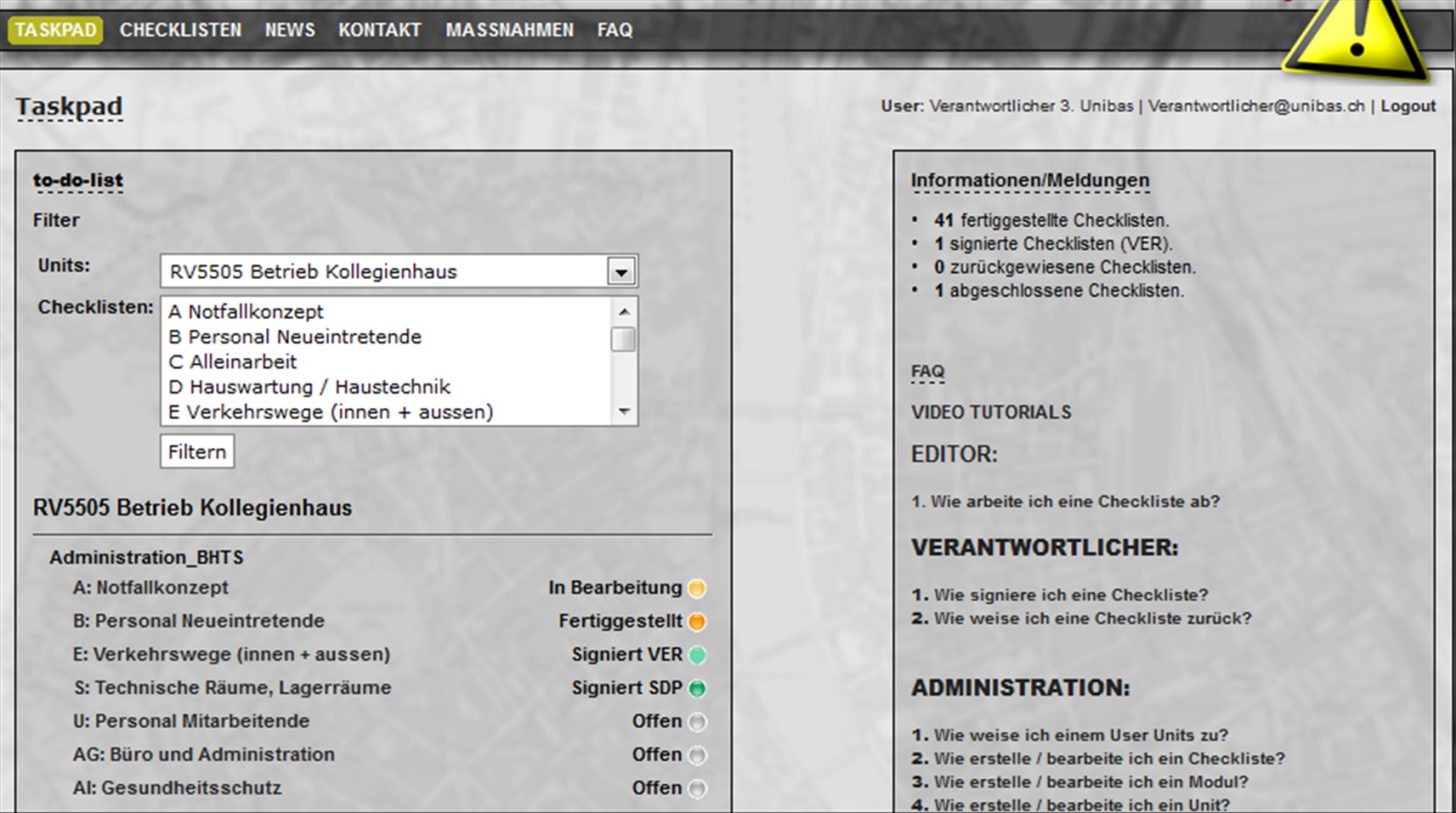 10
Datenbank für GefahrenermittlungInformationen auf Taskpad
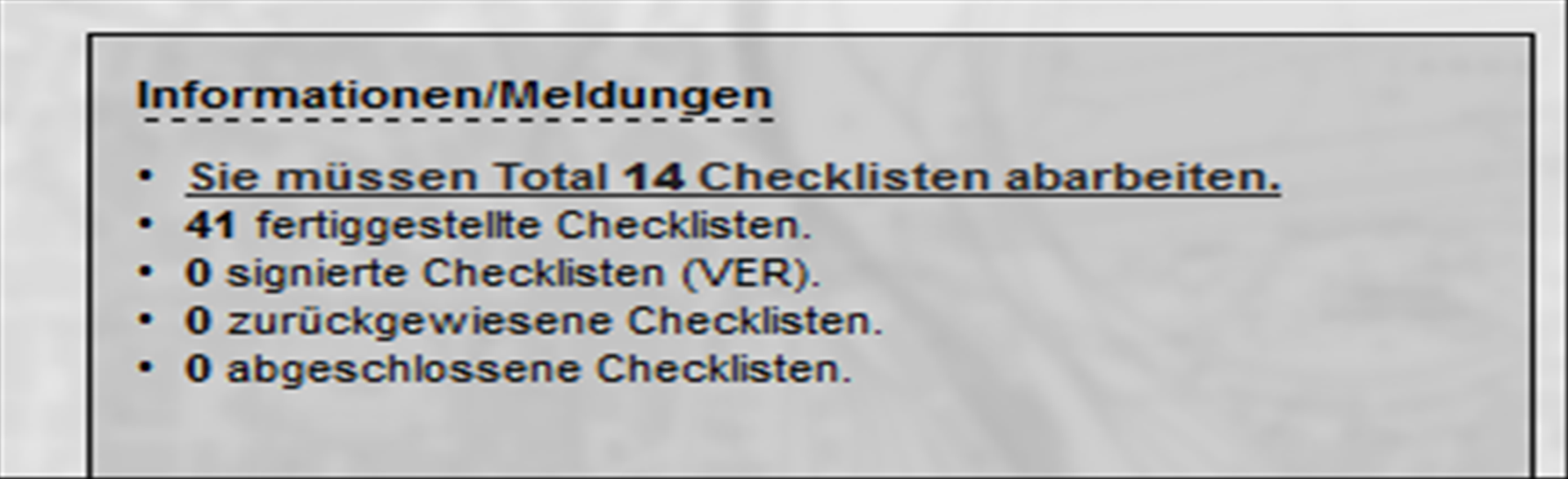 Fertiggestellte Checklisten	=	Checklisten sind vollständig ausgefüllt und durch VER & SDP signiert.
Zurückgewiesene Checklisten	=	Checklisten, die durch VER oder SDP zum Überarbeiten zurückgewiesen wurden.
Signierte Checklisten (VER)	=	Checklisten, die durch VER signiert wurden.
Abgeschlossene Checklisten	=	Durch Editor fertigegestellte Checklisten, bereit zum Signieren durch VER, nicht mehr bearbeitbar.
10
Datenbank für GefahrenermittlungCL signieren / zurückweisen VER
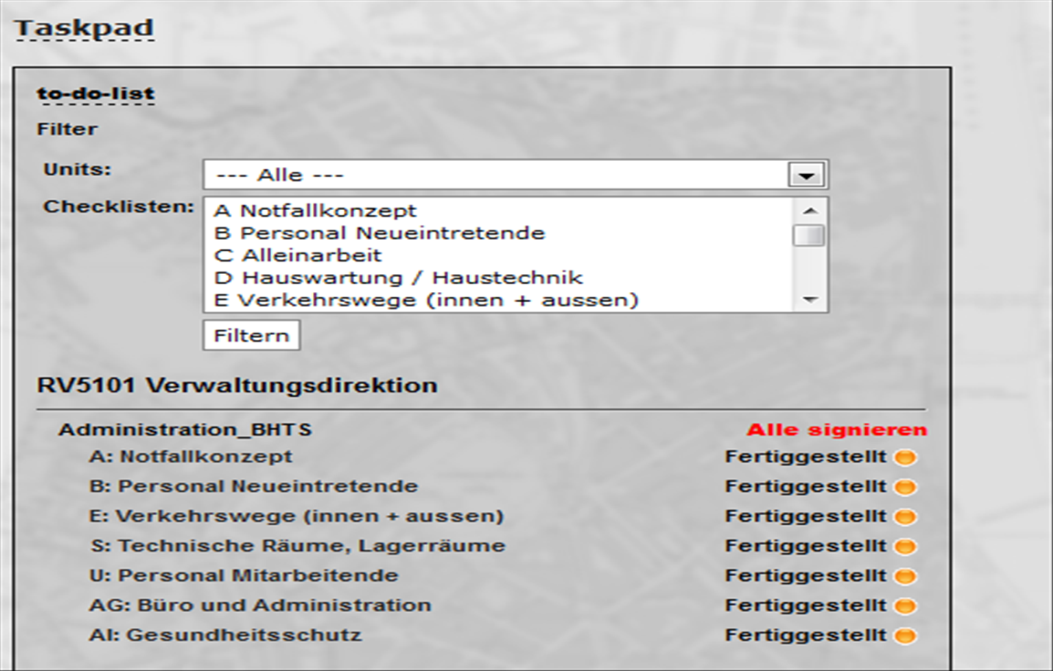 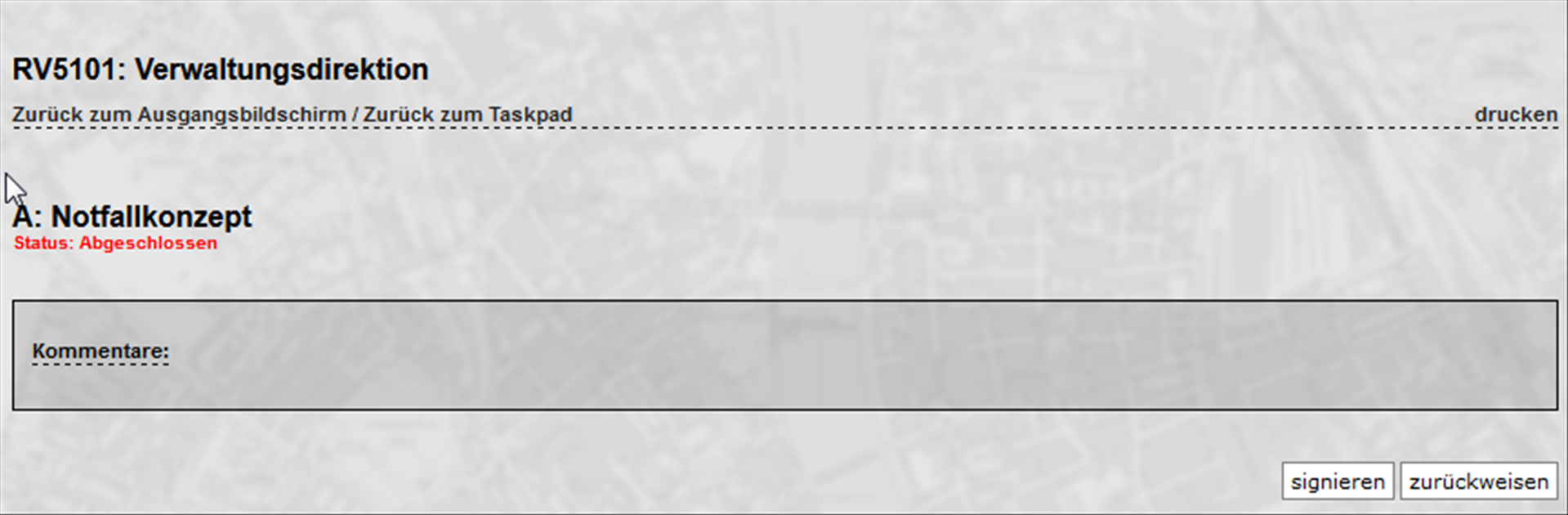 Checklisten können einzeln oder als ganzes Modul signiert werden.
11
Datenbank für GefahrenermittlungCL signieren / zurückweisen VER
Auswahl der Unit im Pop-Up-Fenster und Öffnen der entsprechenden Checkliste.
Durchsehen der Checkliste, ob alle Fragen richtig beantwortet und begründet resp. Massnahmen formuliert sind.
Wenn i.O.  «signieren» anklicken
Wenn nicht i.O.  «zurückweisen» anklicken, Begründung eintragen und nochmals «zurückweisen» auslösen.
Nach dem Signieren wird dies im Taskpad des VER angezeigt.
12
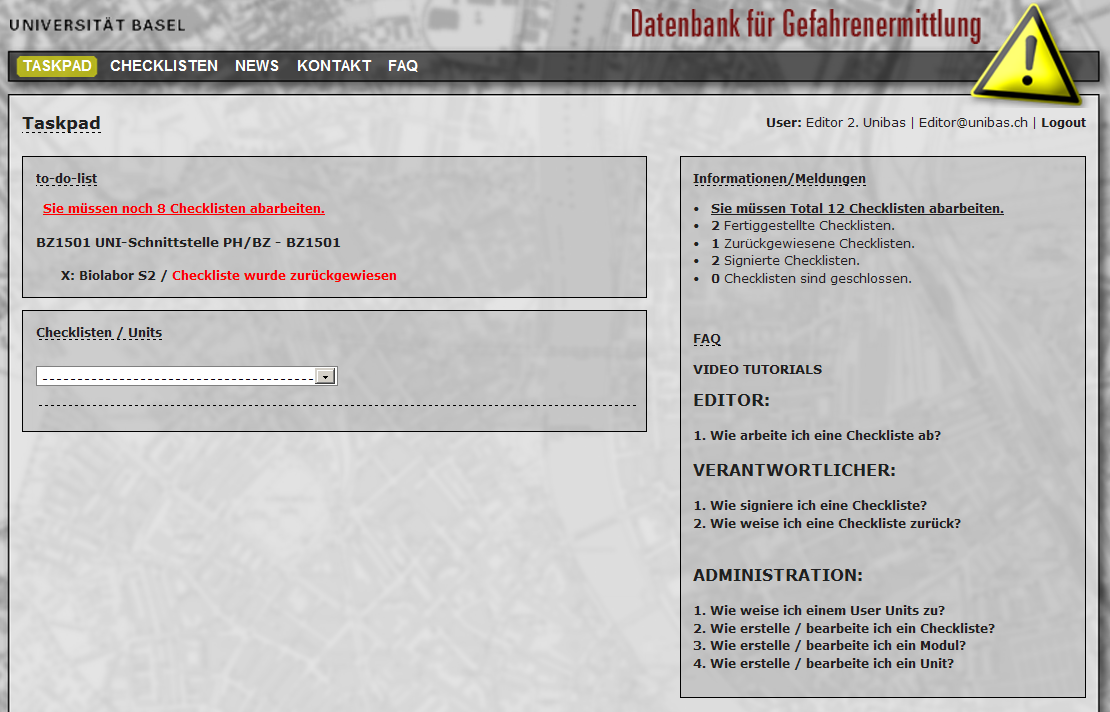 Zurückgewiesene CHL sind wieder normal bearbeitbar.
Die beanstandeten Fragen werden korrigiert, danach ist der Ablauf wieder der gleiche wie beim ersten Fertigstellen.
13
Datenbank für GefahrenermittlungCL signieren / zurückweisen SDP
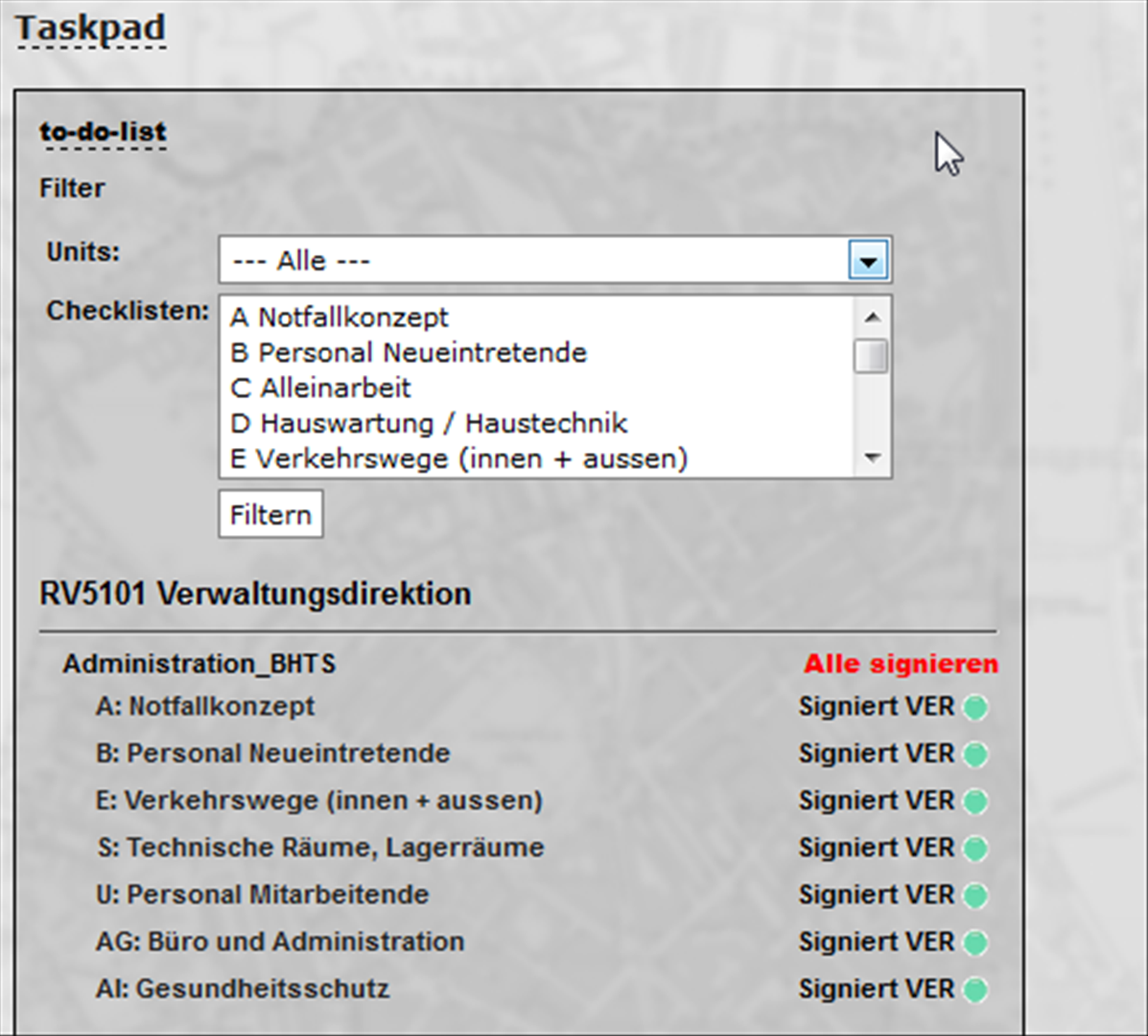 SDP kann nach Stichproben in einzelnen Checklisten, alle Checklisten seines Departementes mit einem Klick signieren.
Auswahl der Checklisten wie bei VER (Folie 7)
14
Datenbank für GefahrenermittlungEmail Benachrichtigung
SIK
Pro Checkliste
Alle Module
Pro Modul
Pro Checkliste
EDT
VER
SDP
SUN
Zurückweisen
Zurückweisen
Auswertung
Umsetzung Massnahmen
Signatur 1
Signatur 2
15
Datenbank für GefahrenermittlungFragen
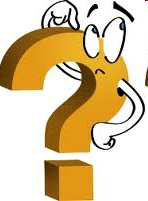 16